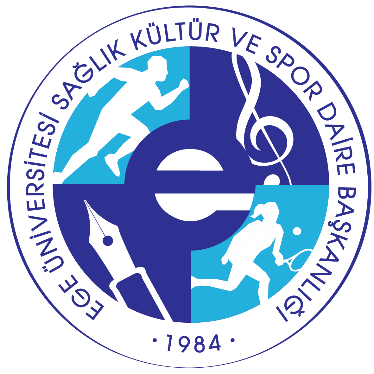 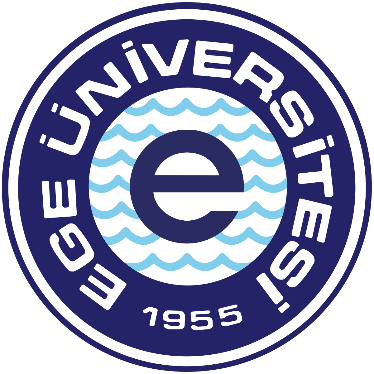 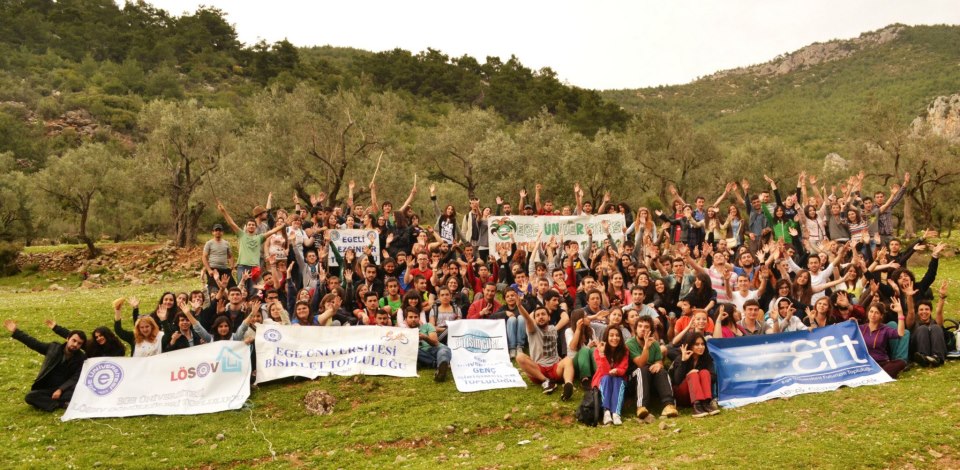 Öğrenci Toplulukları
Ege Üniversitesi Öğrenci Toplulukları
Ege Üniversitesi Sağlık Kültür ve Spor Daire Başkanlığı (SKSDB) bünyesindeki öğrenci toplulukları, Üniversitemizin değişik akademik birimlerinde öğrenimlerini sürdüren öğrencilerin; serbest zamanlarını daha iyi değerlendirmelerini, tanışıp yeni arkadaş ortamları oluşturmalarını, sosyal, kültürel, sanatsal ve sportif faaliyetler düzenlemelerini ve bu faaliyetlere katılmalarını sağlamak amacı ile kurulmuştur.
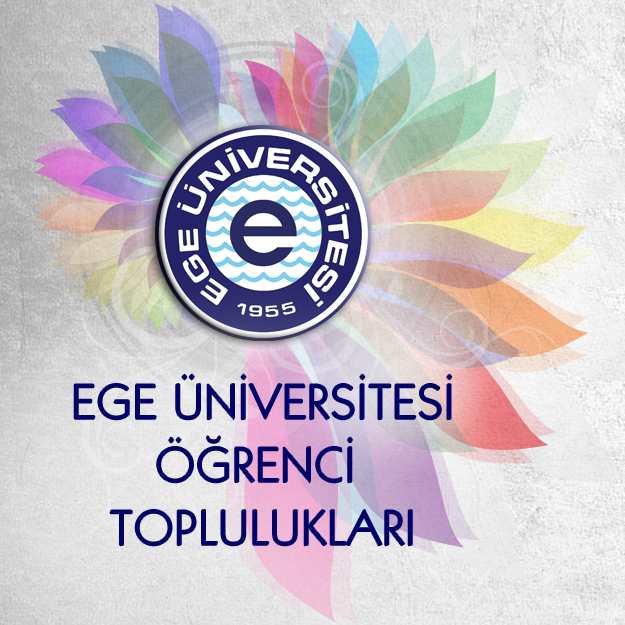 AEGEE-İzmir Topluluğu
Atatürkçü Düşünce Topluluğu
BEST-İzmir Topluluğu
Bisiklet Topluluğu
Capoeira Topluluğu
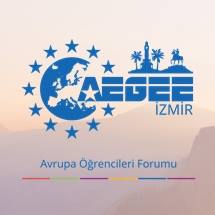 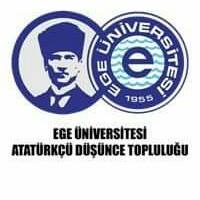 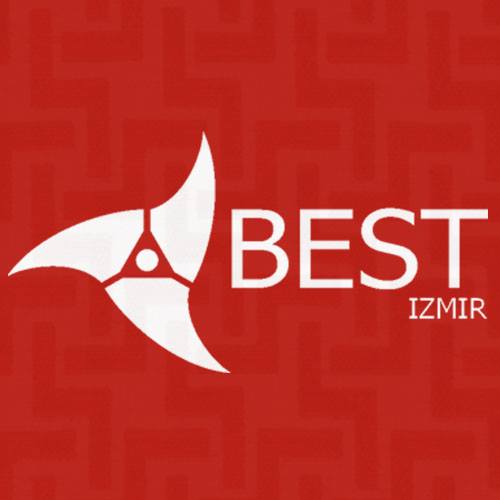 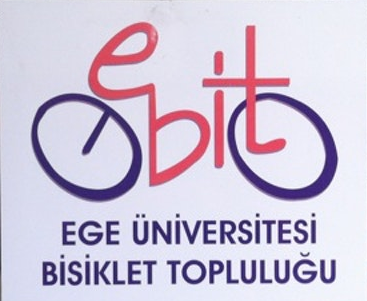 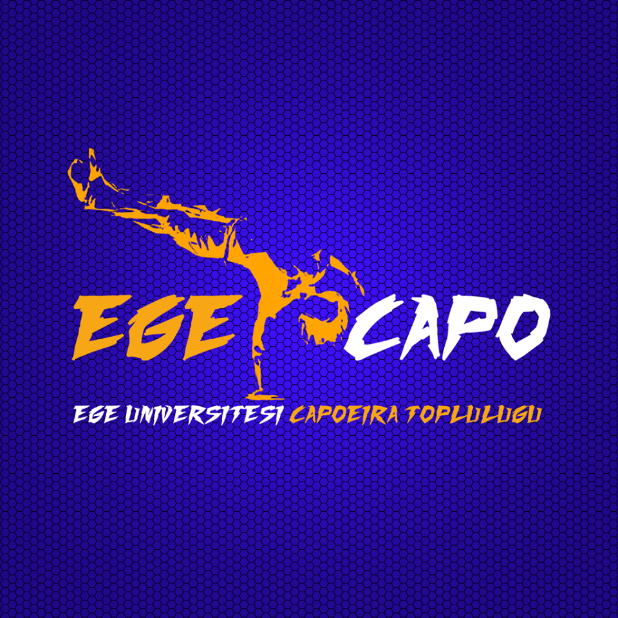 Çevre Topluluğu
Doğa ve Dağcılık Topluluğu
Egeli Gezginler Topluluğu
Fotoğraf Topluluğu
Genç TEMA Topluluğu
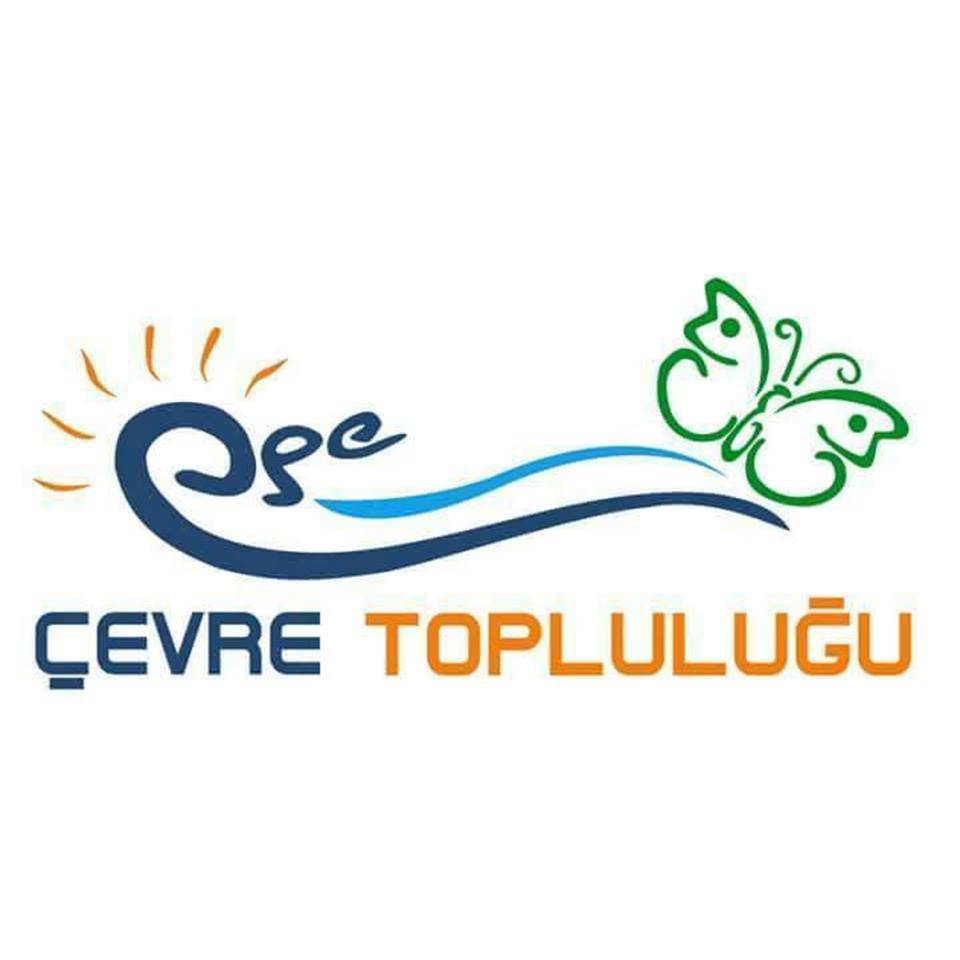 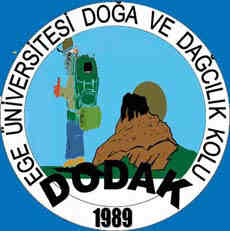 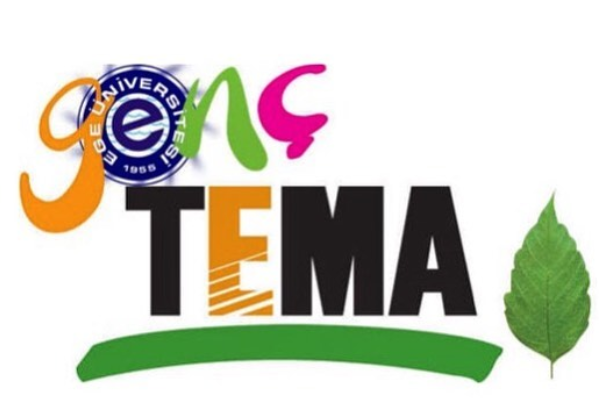 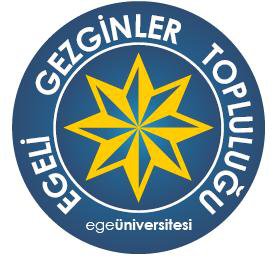 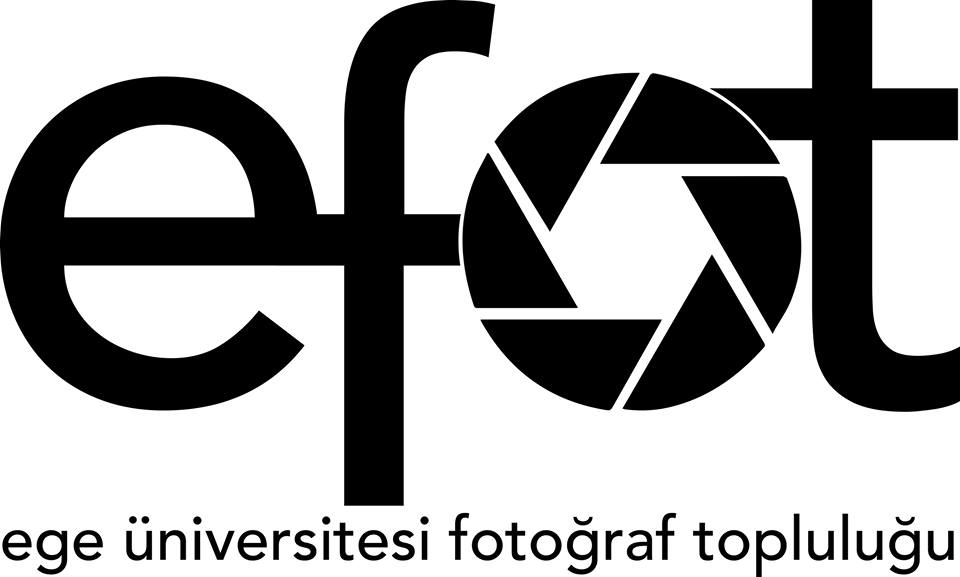 Havacılık Topluluğu
Hip Hop Topluluğu
Karikatür ve Mizah Topluluğu
LÖSEV Gönüllüleri Topluluğu
Mağara Araştırma Topluluğu
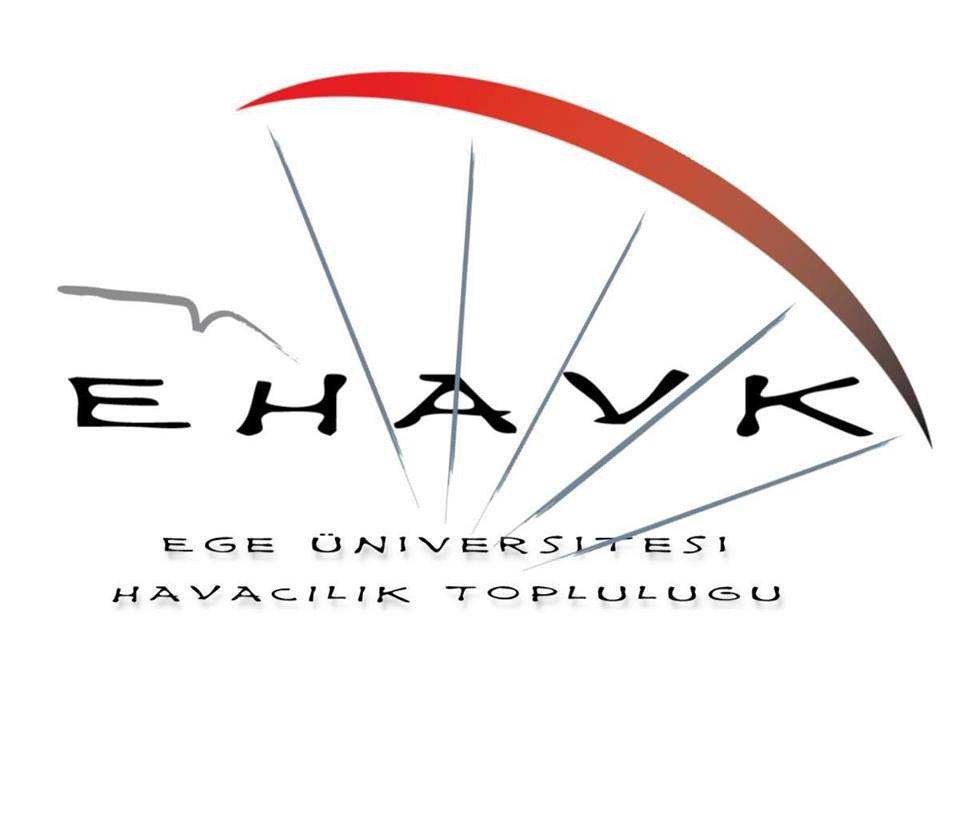 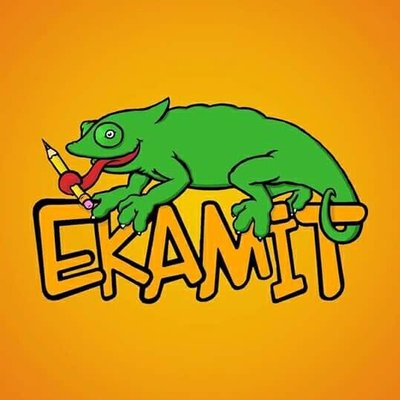 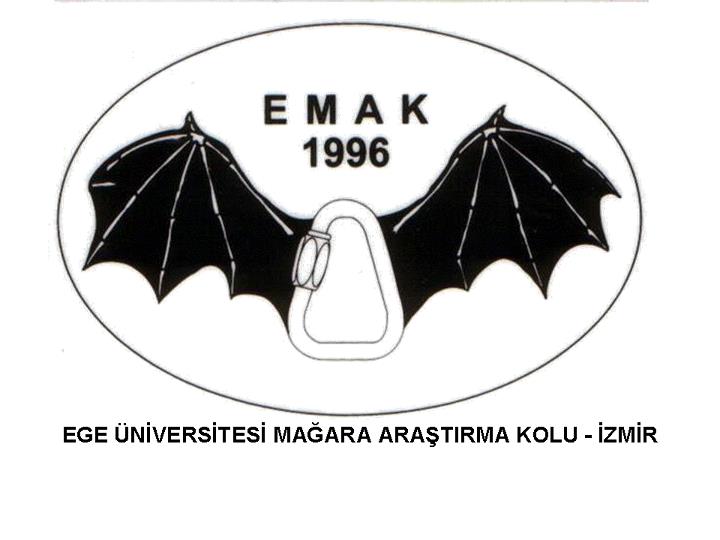 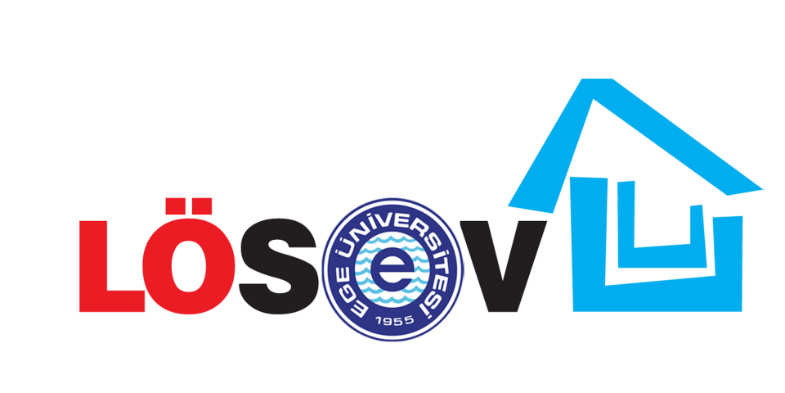 Motor Sporları Topluluğu
Müzikal Topluluğu
Radyo ve Televizyon Topluluğu
Resim Topluluğu
Sanat Tarihi Topluluğu
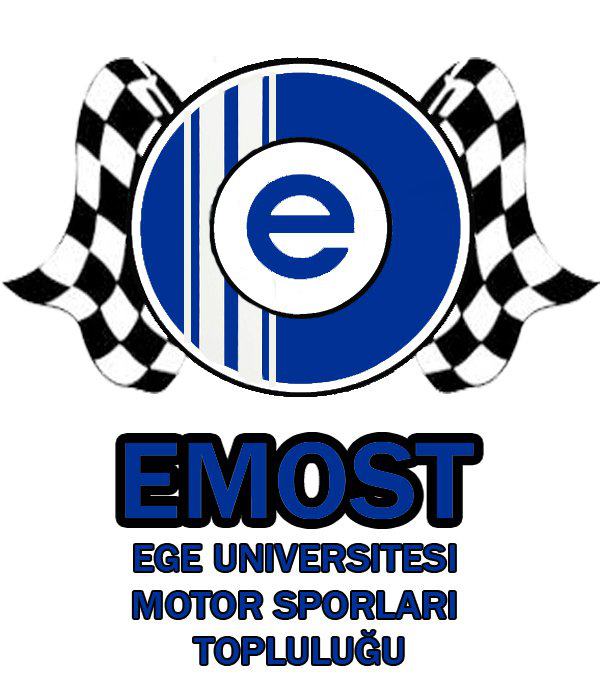 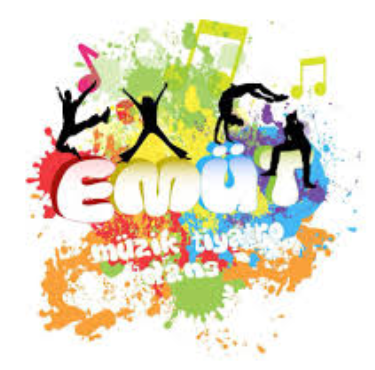 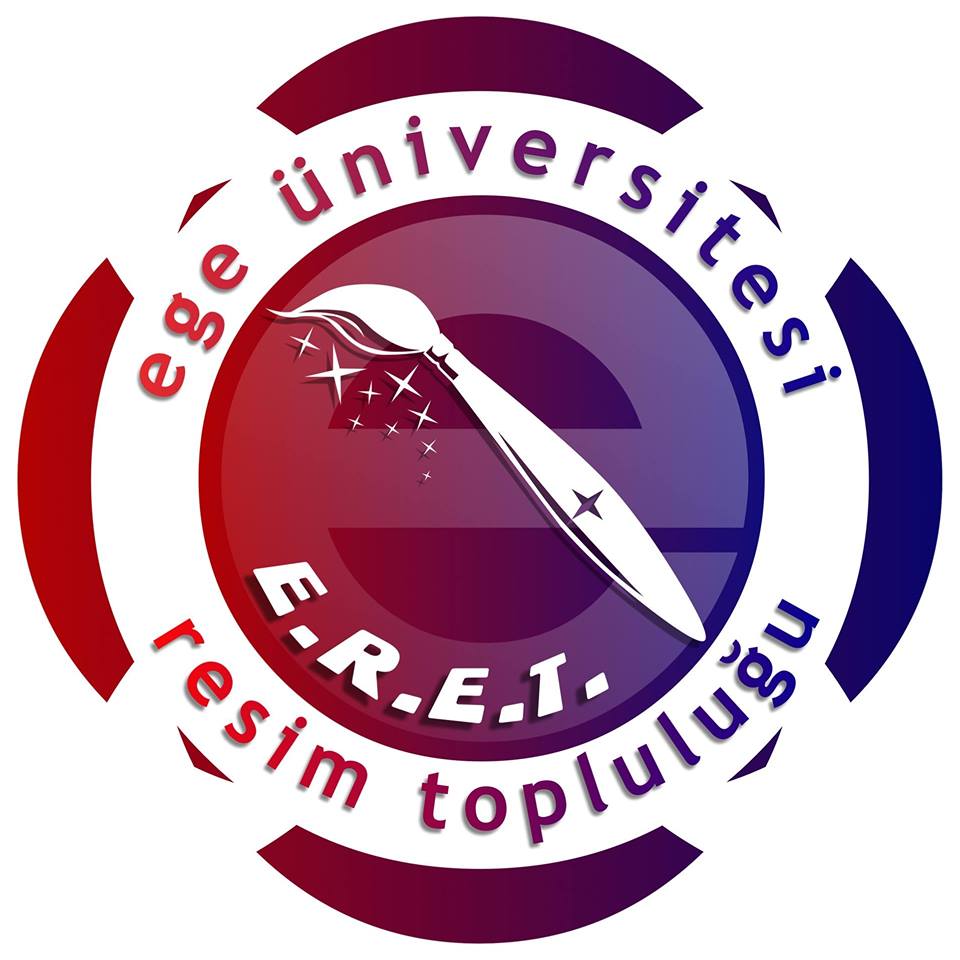 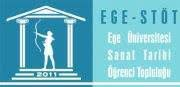 Sualtı Topluluğu
Tiyatro Topluluğu
Türk Halk Dansları Topluluğu
Uluslararası İlişkiler Topluluğu
Yaratıcı Drama ve Doğaçlama Tiyatro Topluluğu
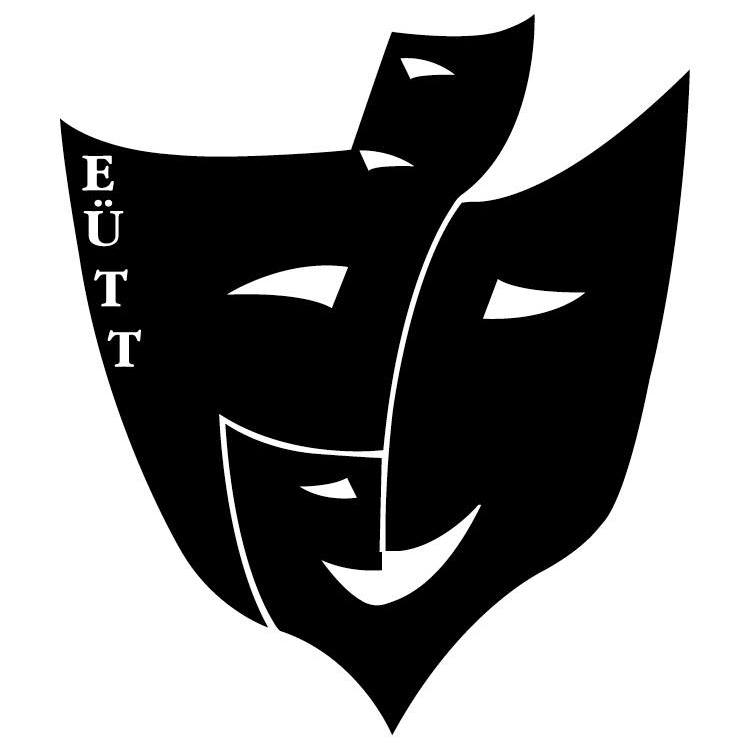 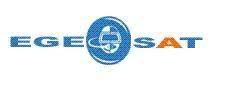 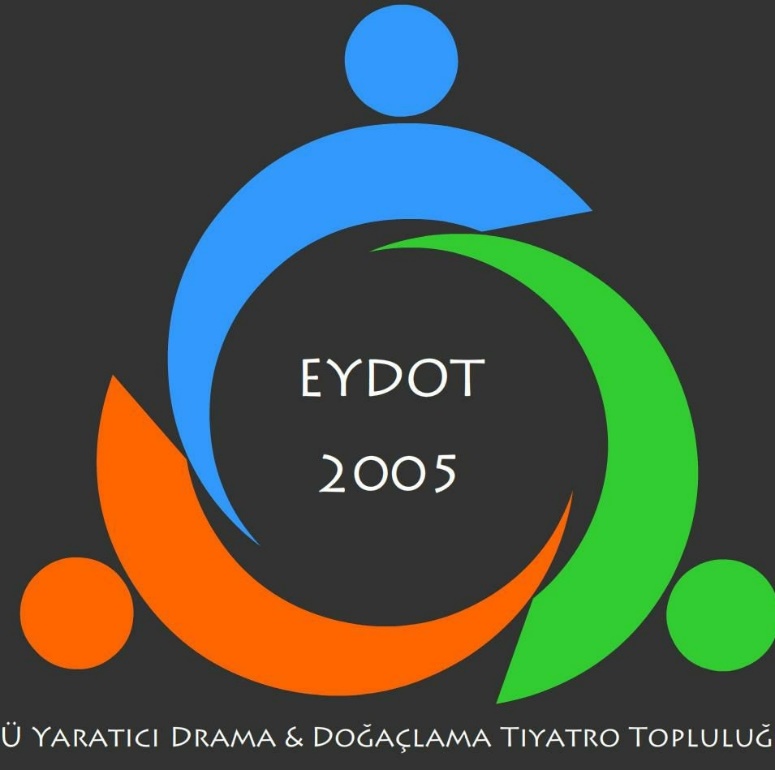 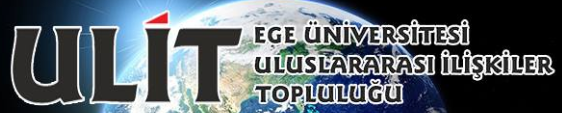 Yelken Topluluğu
Yenilenebilir Enerji Topluluğu
Tekstil Topluluğu
Atasagun Kültür ve Sağlık Topluluğu
Quidditch Topluluğu
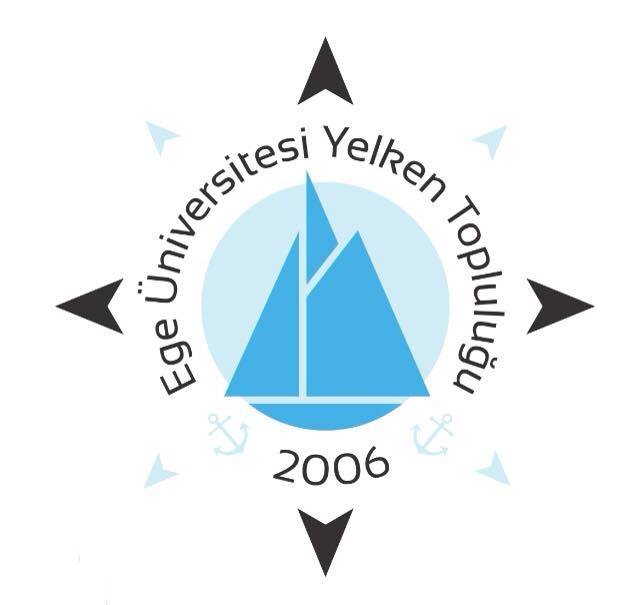 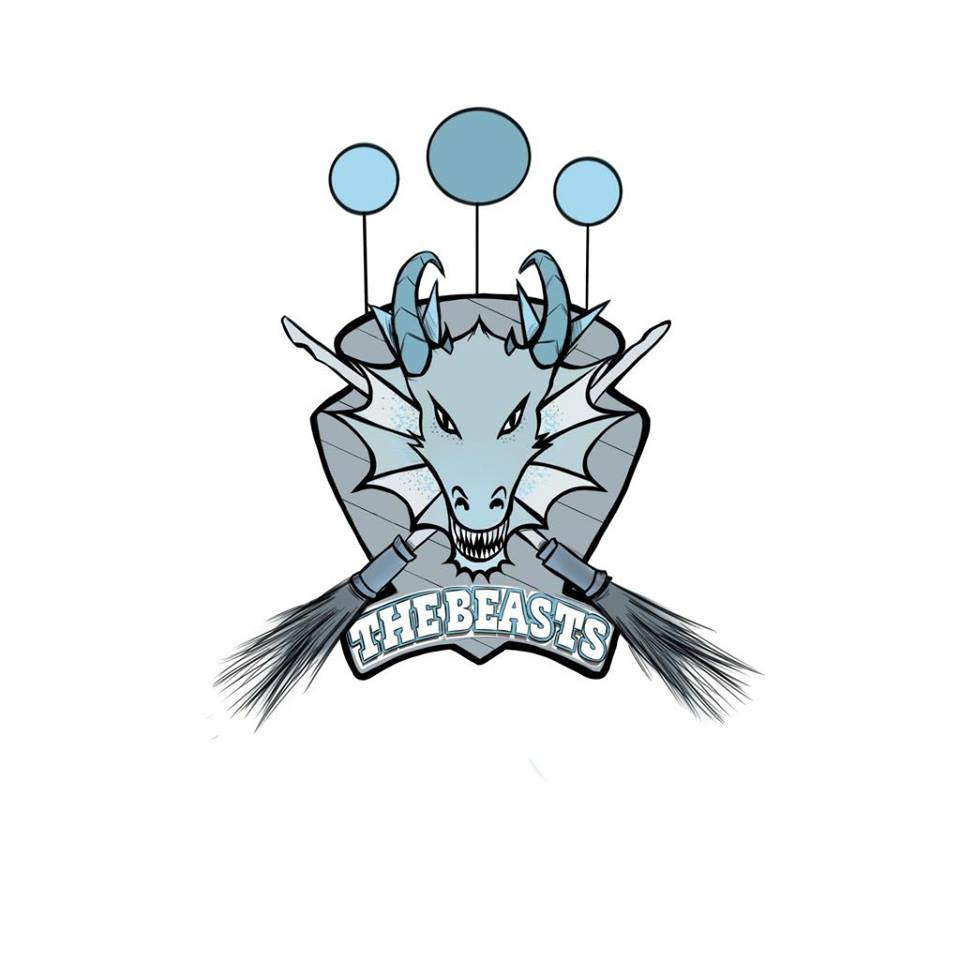 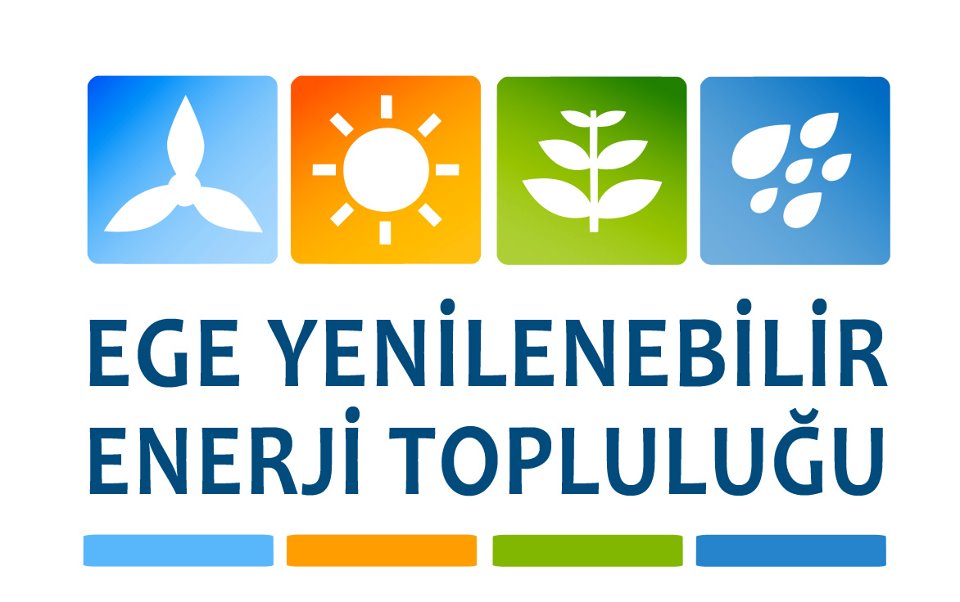 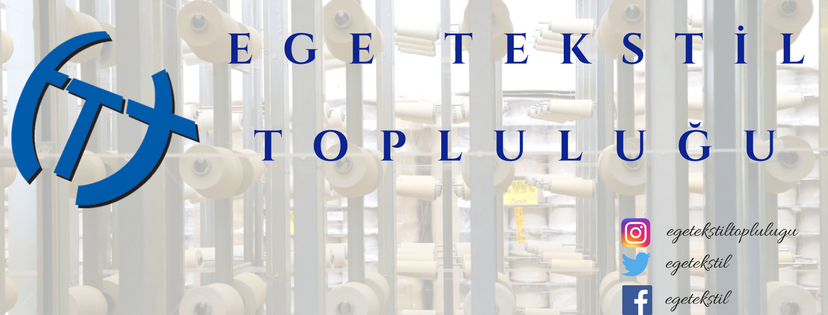 Girişimcilik Topluluğu
Briç Topluluğu
IEEE Ege Topluluğu
Elektronik Sporlar Topluluğu
Sosyal Danslar Topluluğu
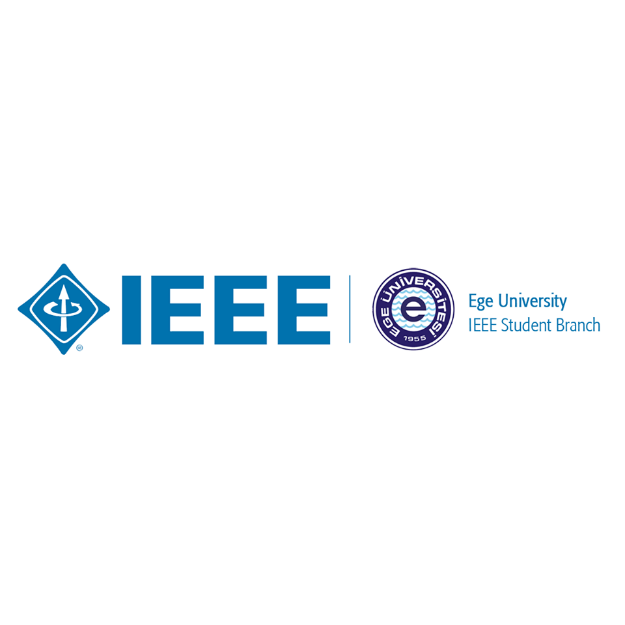 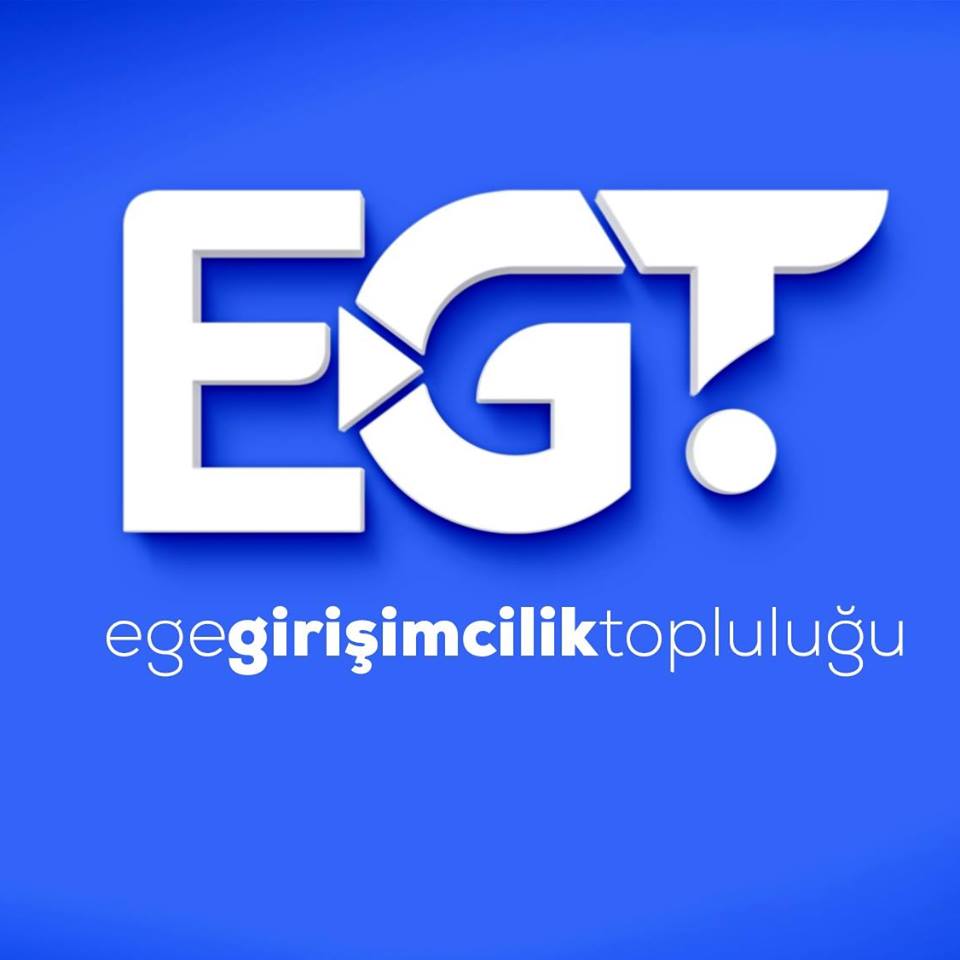 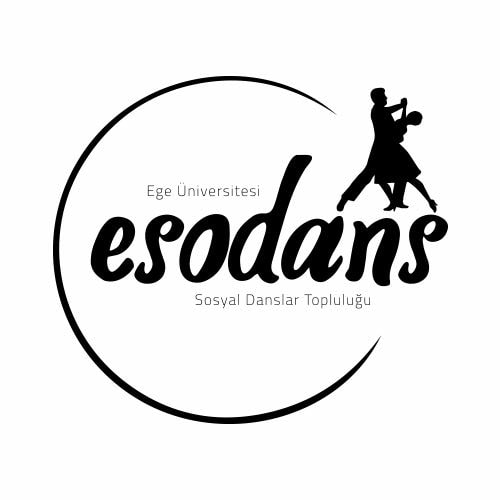 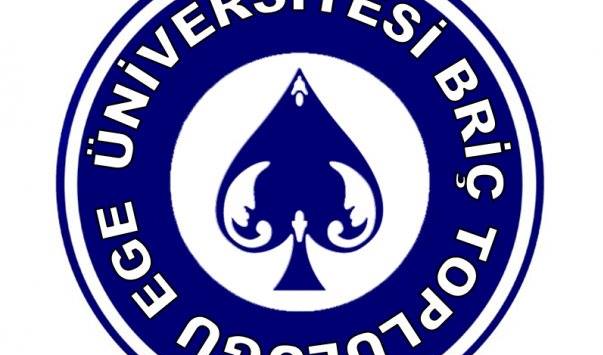 Psikolojik Danışma Topluluğu
Temel Bilimler Topluluğu
Dil ve Tarih Topluluğu
Hesira Ağız ve Diş Sağlığı Topluluğu
Ege Yapı Topluluğu
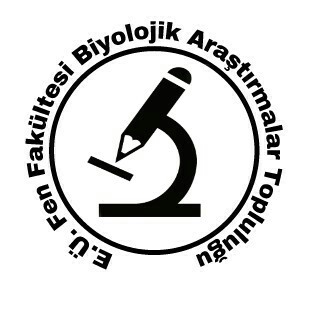 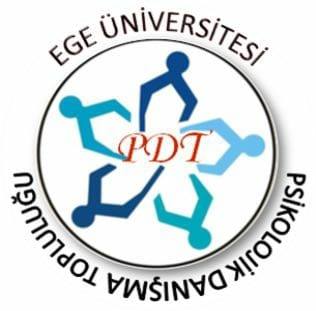 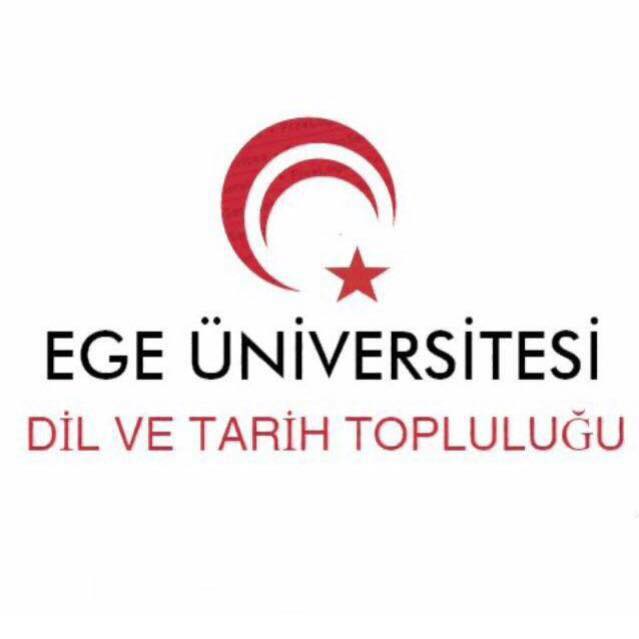 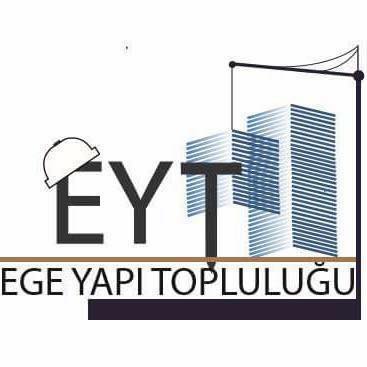 Biyomühendislik Topluluğu
İktisat ve Toplum Topluluğu
Yeniler Topluluğu
Hayvan Hakları Topluluğu
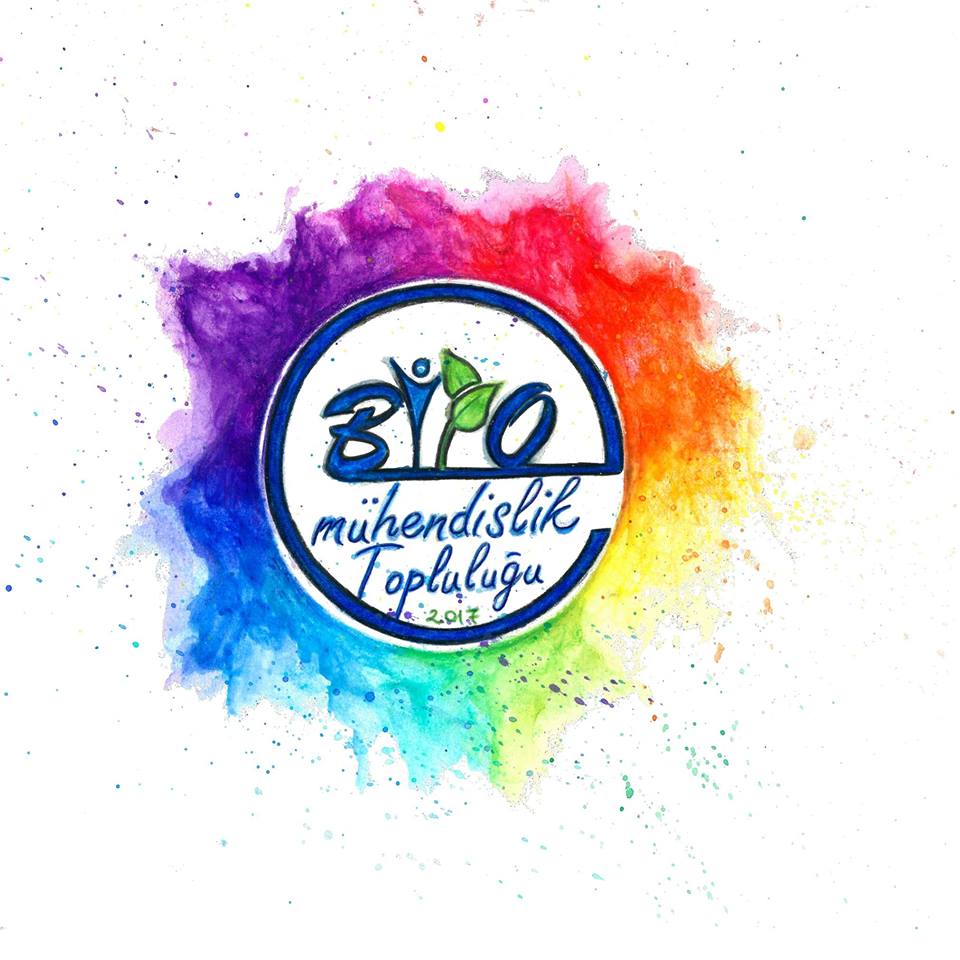 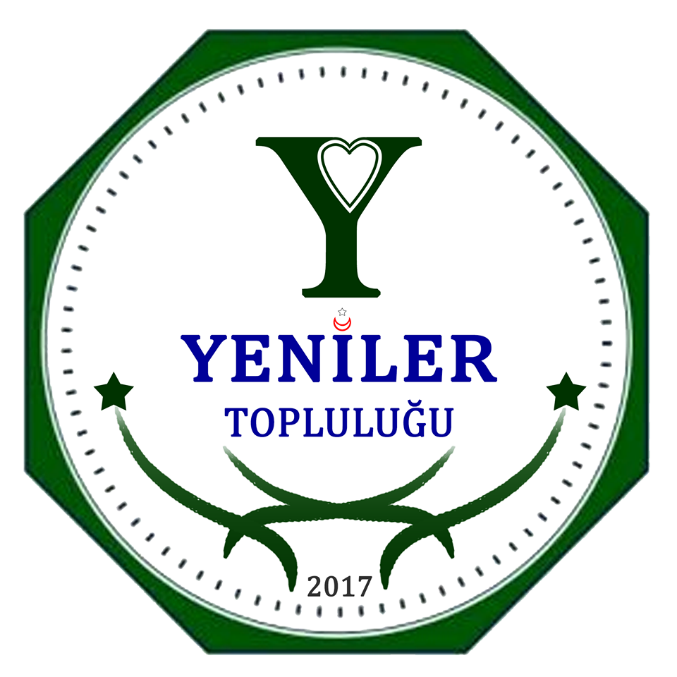 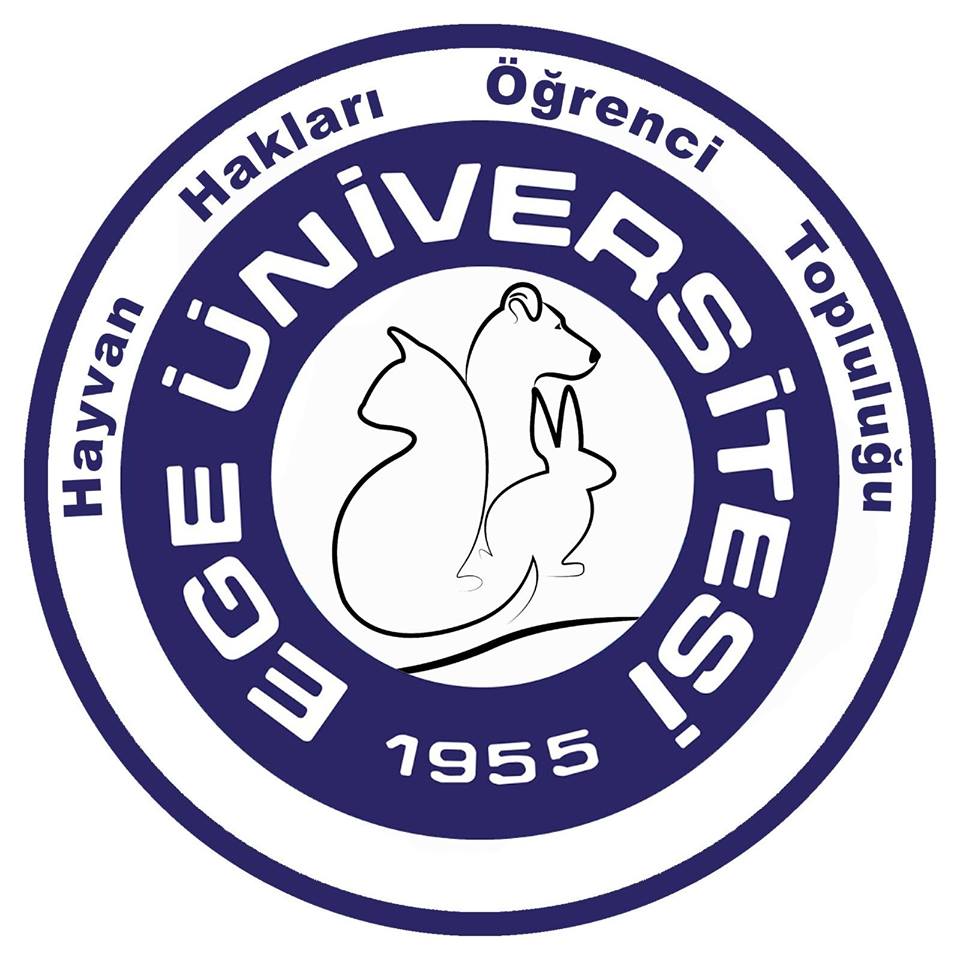 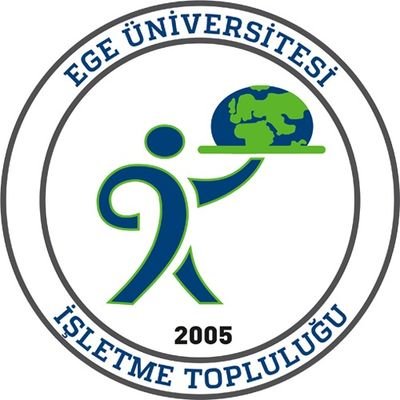 Kadın Bayrak Futbolu Topluluğu
İşletme Topluluğu
İstatistik ve Araştırma Topluluğu
Ege Bilimsel Araştırma Topluluğu
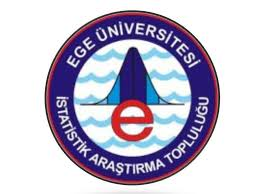 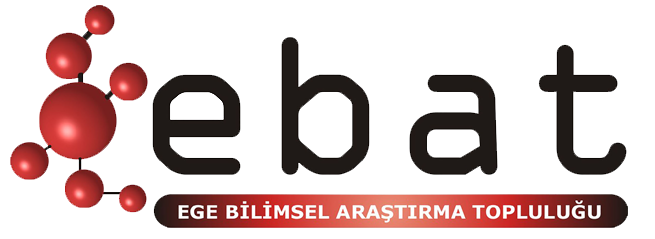